High Power Linacs
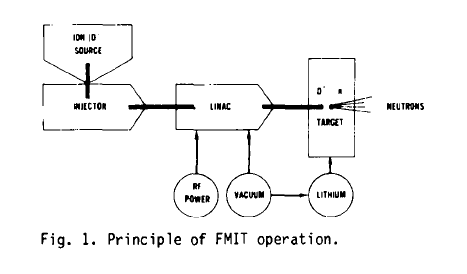 3.5 MW beam power
1979
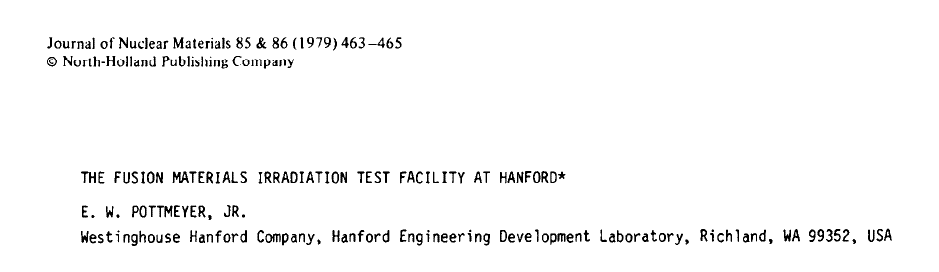 What do we call as High Power Linac?

Beam power vs Beam average power
I x E x duty cycle
but energy is measured in eV
thus the energy gives the voltage that the particle undergoes
P = I x V
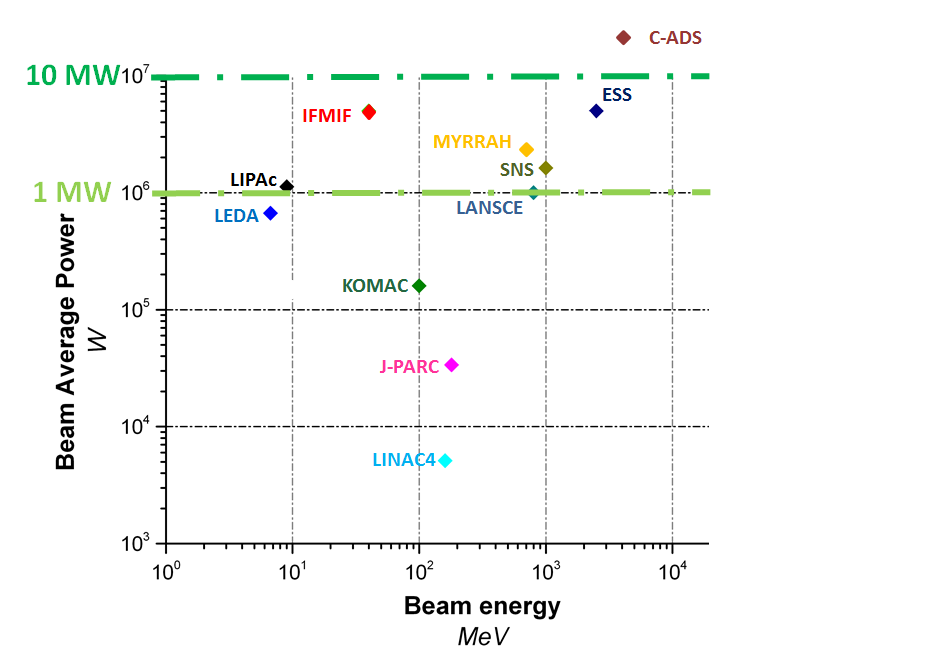 Proton Linacs have exhibited basically same structure
since the invention of the RFQ in 1969 in the URSS
its invention led to an enormous enthusiasm
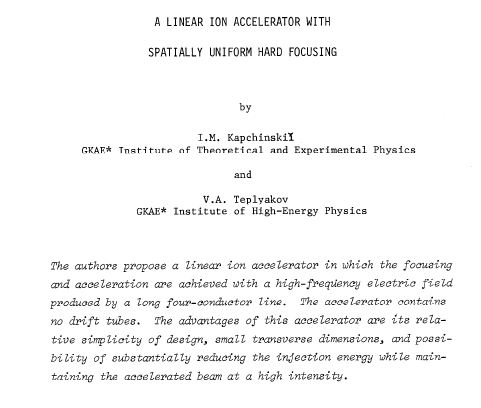 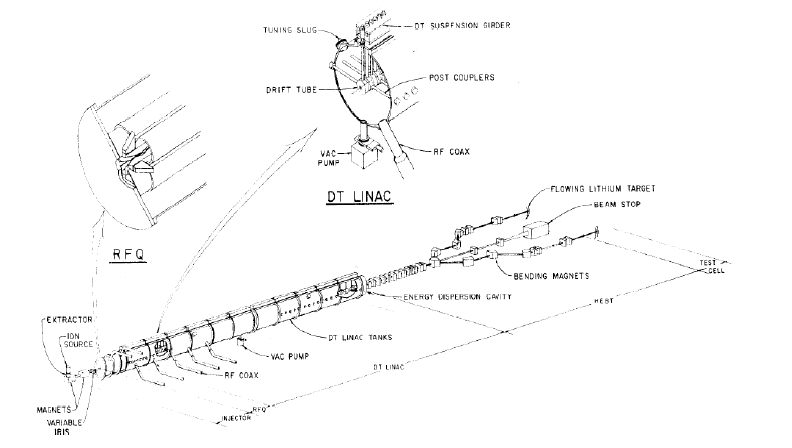 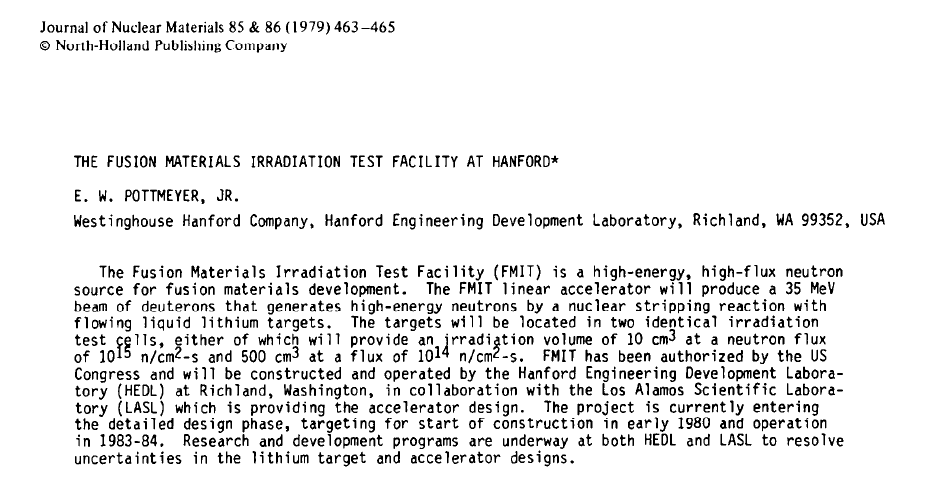 About FMIT
it was cancelled in 1985
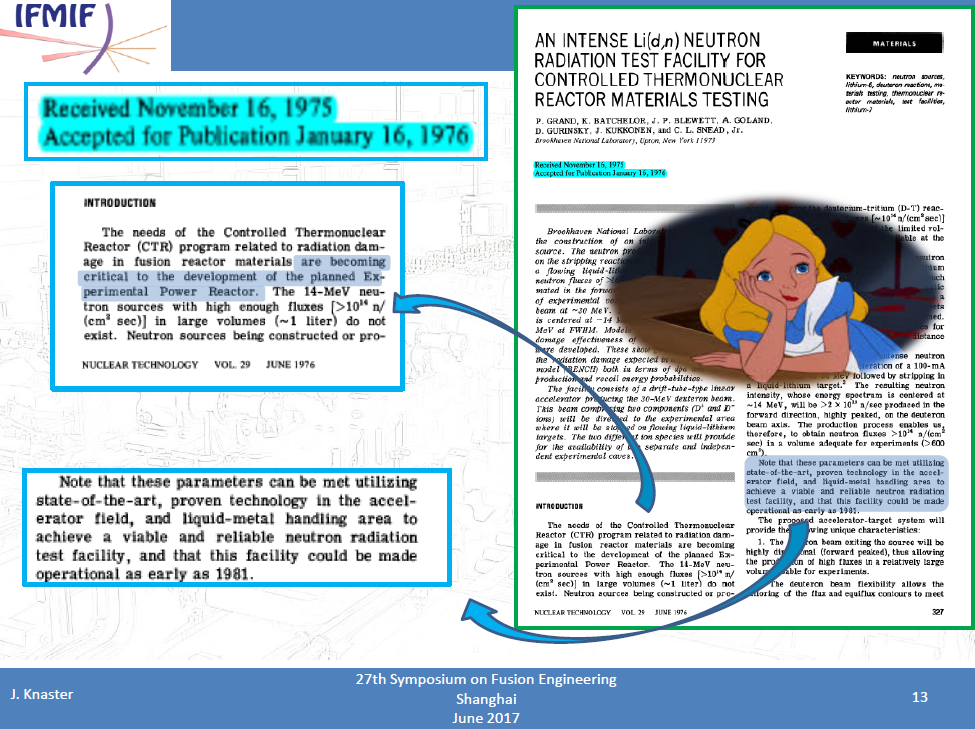 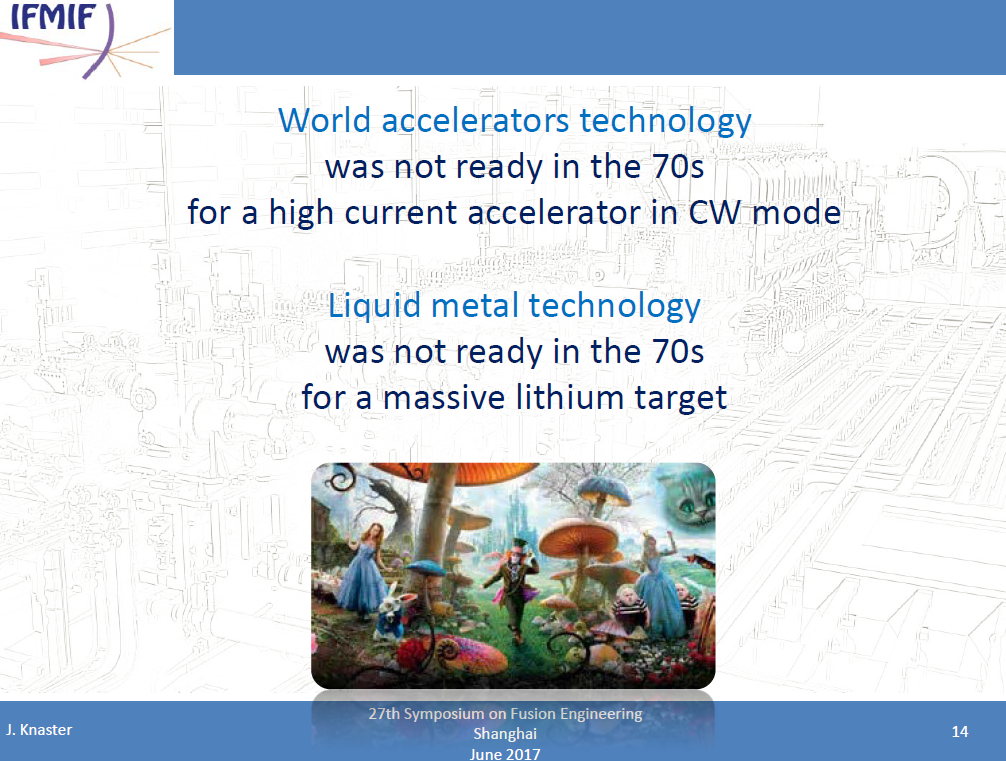 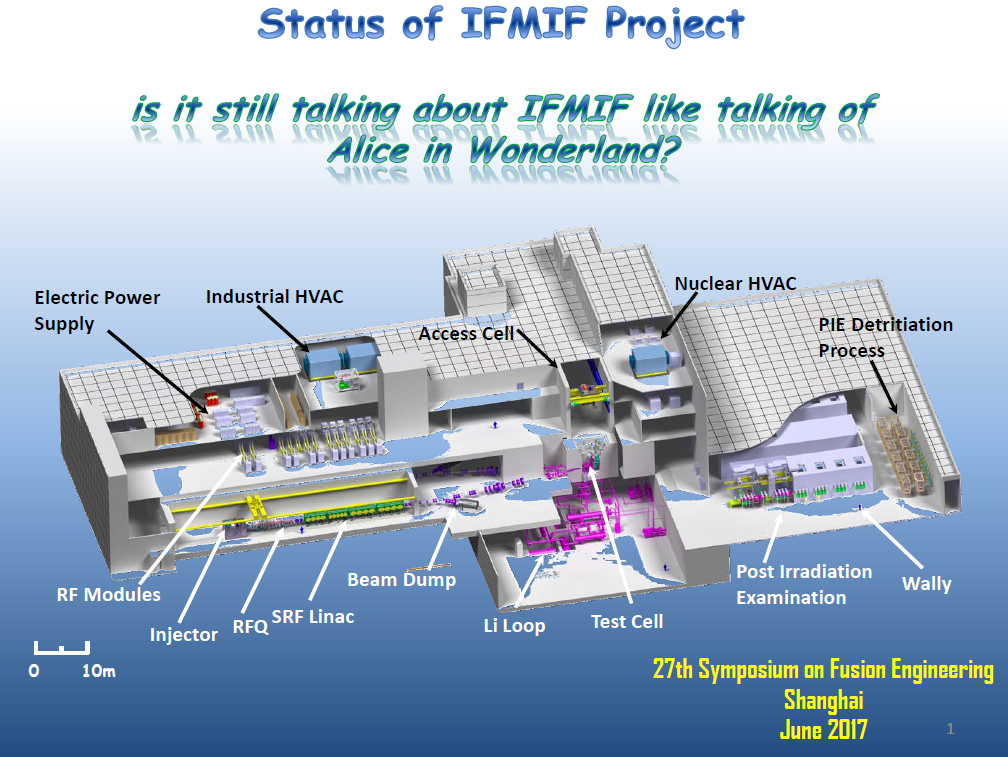 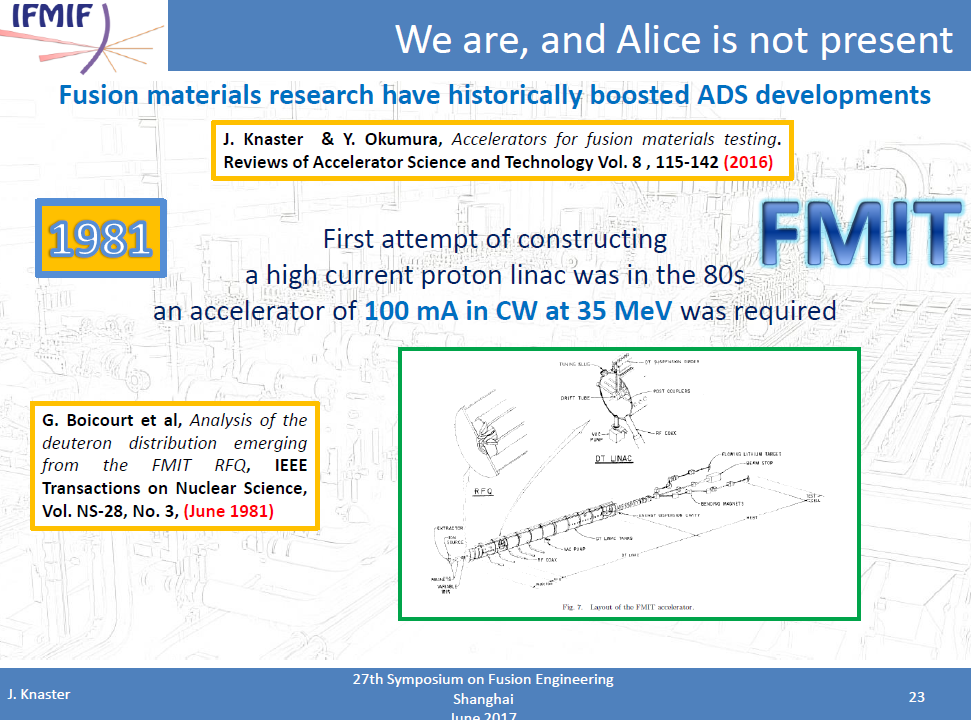 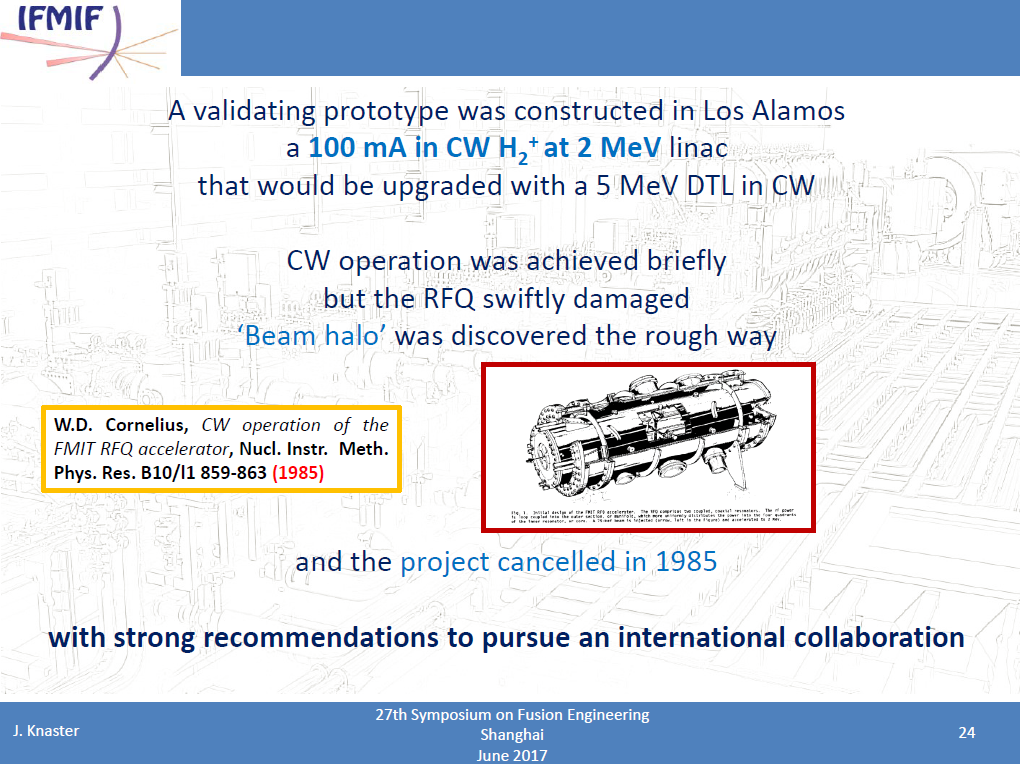 We don’t need to operate with H2+
to learn how D+ would behave
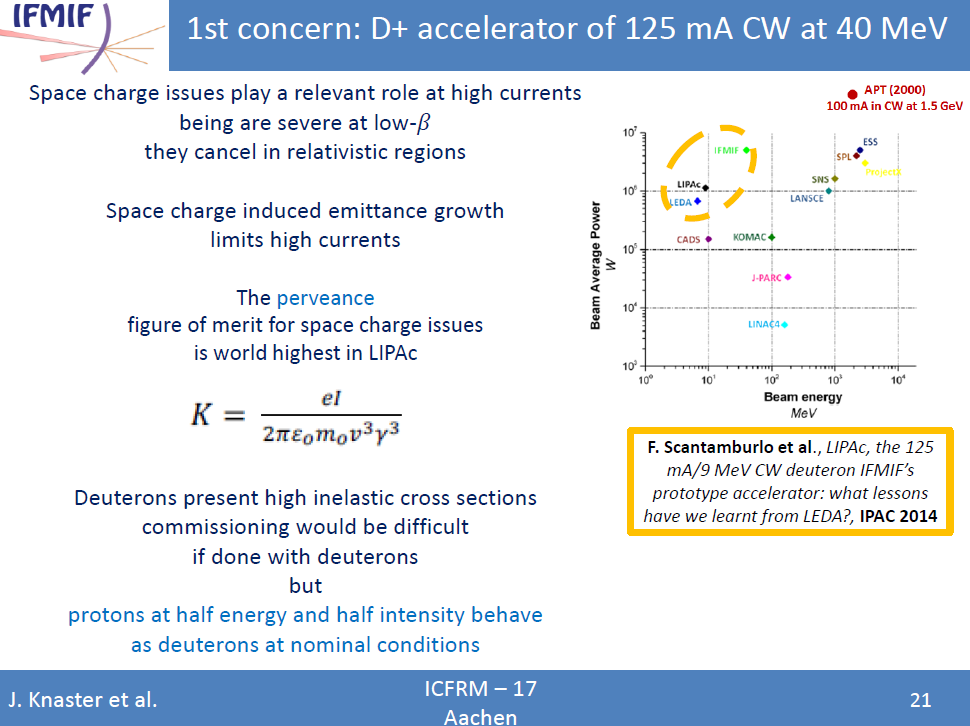 We can operate in far better conditions with H+
DTL
Injector
RFQ
RF cavities
~100 keV
~ 5 MeV
> 100 MeV
High current accelerators face space charge phenomena
intra-beam non-linear repulsive forces lead to beam losses

Beam losses on high power linacs can be very damaging
1 W/m when talking of MW beam power is challenging

Acceleration can only be done in stages with specific hardware
all hardware has its operational limits
Injector needs to provide very high quality beam
in FMIT it was cathode based

DTL exhibits limits at high currents
drift tube linacs
Narrow tubes spaced a given distance 
that the particle travels in phase with the RF power
Problems for low energies
Problems for high energies
Problems for high currents

Beam halo is enhanced by misaligment in interfacing equipment
FMIT targeted 200 μm alignment precision
In LIPAc we are aligning within 30 μm precision
For high currents Linacs
DTL is replaced by the novel concept of SC cavities
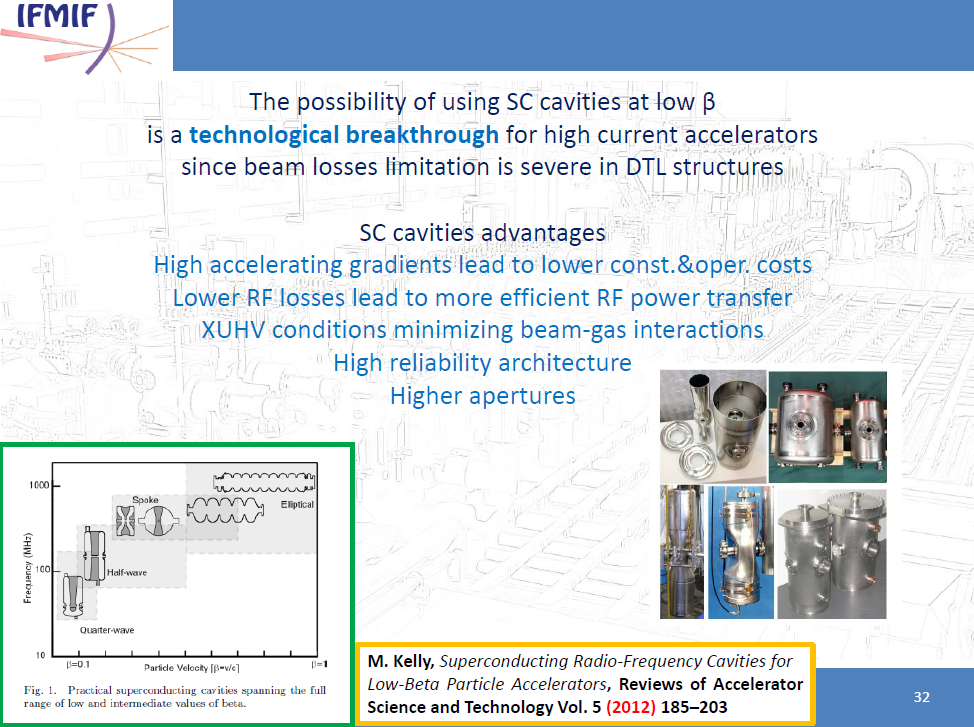 Technological breakthroughs to say goodbye to Alice
W.D. Cornelius, CW operation of the FMIT RFQ accelerator, Nucl. Instr.  Meth. Phys. Res. B10/l1 (1985) 859-863
The 1st attempt to run a RFQ in CW was in Los Alamos (LANL) 
for FMIT accelerator validation exercise
The ‘beam halo’ was discovered the rough way

Beam quality injected in RFQ was poor
ECR approach was technologically validated for H+ in Chalk River

LANL successfully operated LEDA 
100 mA in CW at 6.7 MeV 
with a dual electrodes capacitive/inductive part cooling RFQ tuning 
and unraveled beam halo physics the following years

Alvarez type accelerating structure (DTL) 
for beam energies within 0.2<β<0.6
is a difficult challenge for high currents in CW
the feasibility of  superconducting resonators for low-β 
was demonstrated in LANL in 2002

Operation of superconducting HWR cavities in CW
SARAF has operated 176 MHz HWR cavities in CW in 2013
T. Taylor and J.S.C. Wills, A high-current low-emittance dc ECR proton source, Nucl. Instr.  Meth. Phys. Res. A309, (1991)
80s
90s
L.M. Young et al., High power operations of LEDA, LINAC 2000, Monterey
1999
2001
C.K. Allen et al., Beam-Halo Measurements in High-Current Proton Beams, Phys. Rev. Lett. 89, Number 21, 18 Nov. 2002
M. Kelly, Superconducting Radio-Frequency Cavities for Low-Beta Particle Accelerators, Reviews of Accelerator Science and Technology 5:185 (2012)
2001
T. Tajima, et al., Evaluation and Testing of a Low-β Spoke Resonator, PAC 2001, Chicago
2013
J. Knaster and  Y. Okumura, Accelerators for fusion materials testing, Reviews of Accelerator Science and Technology 8, 115142 (2015)
A. Kreisel at al., Phase-I proton/deuteron linac beam operation status, Proceedings of LINAC2014, Geneva
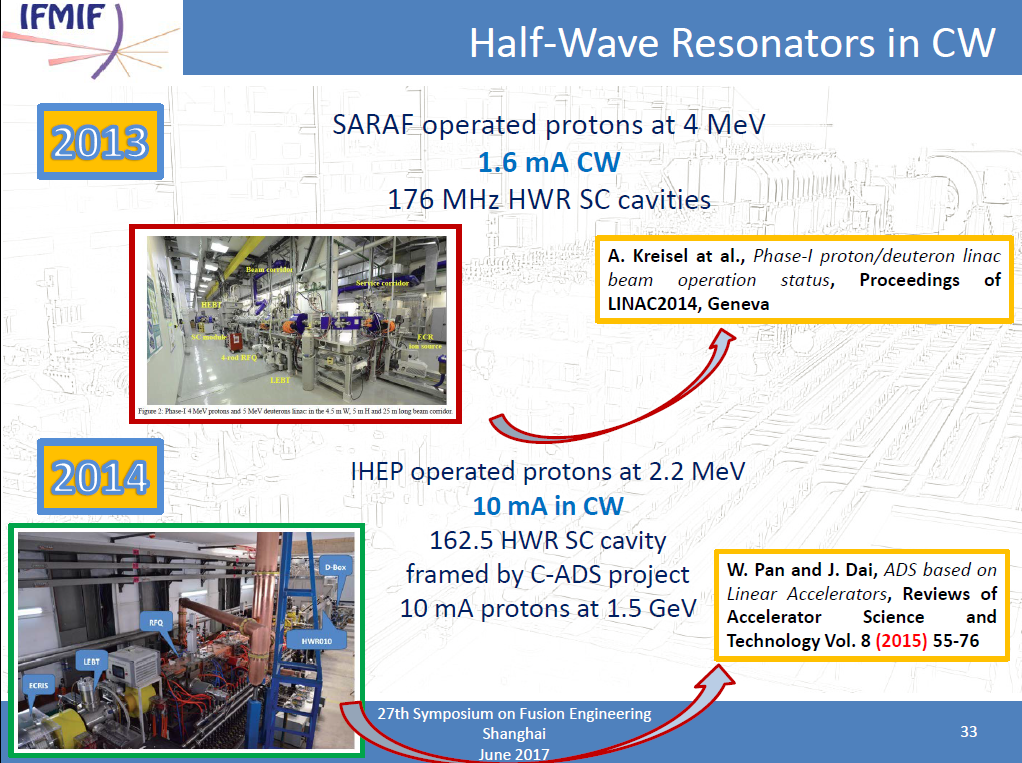 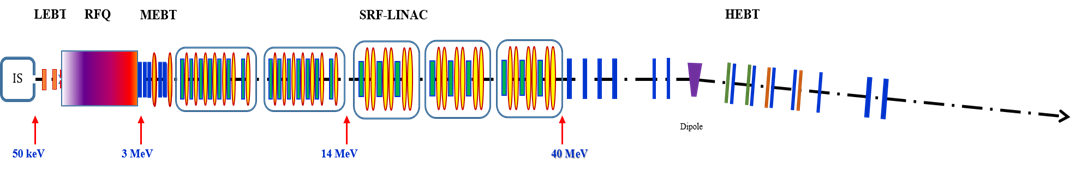 D+ 10 mA CW at 40 MeV
BISOL
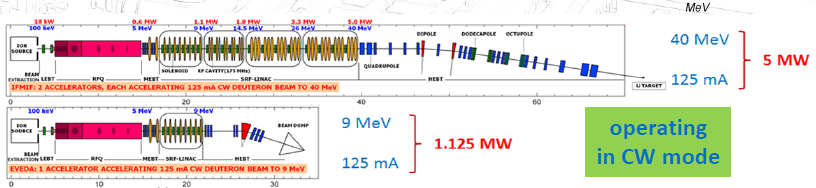 DONES
A-FNS
LIPAc
D+ 125 mA CW at 40 MeV
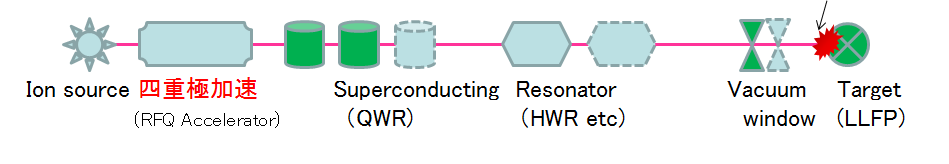 ImPACT
D+ >1 A CW at 40 MeV
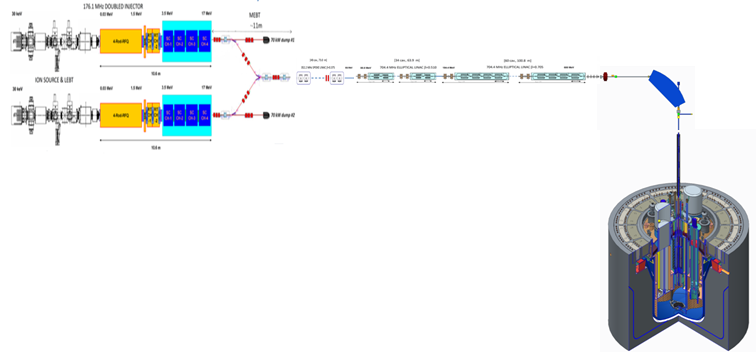 MYRRHA
H+ <4 mA CW at 600 MeV
LIPAc is reality to test 125 mA in CW
at 9 MeV through 175 MHz HWR
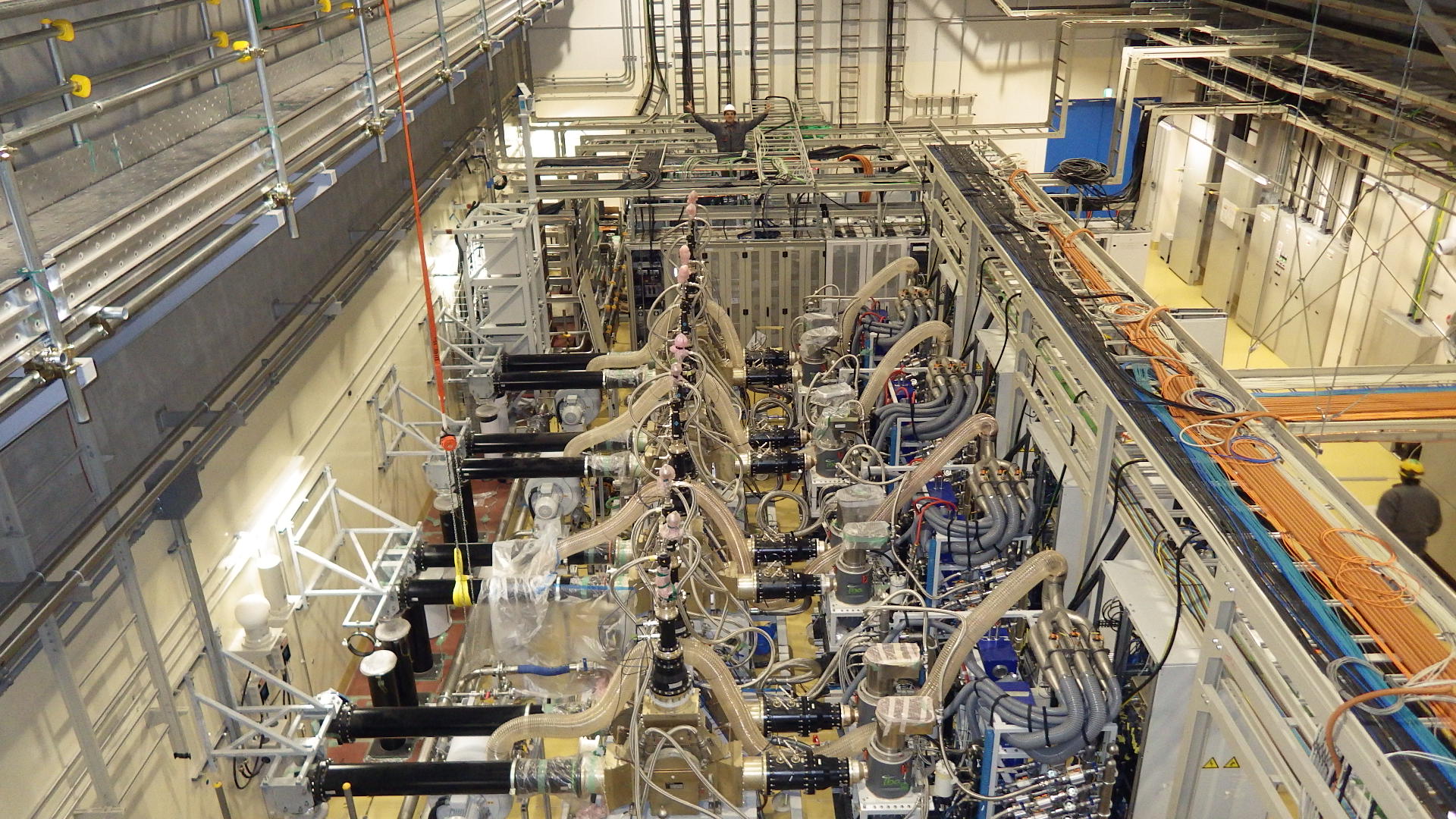 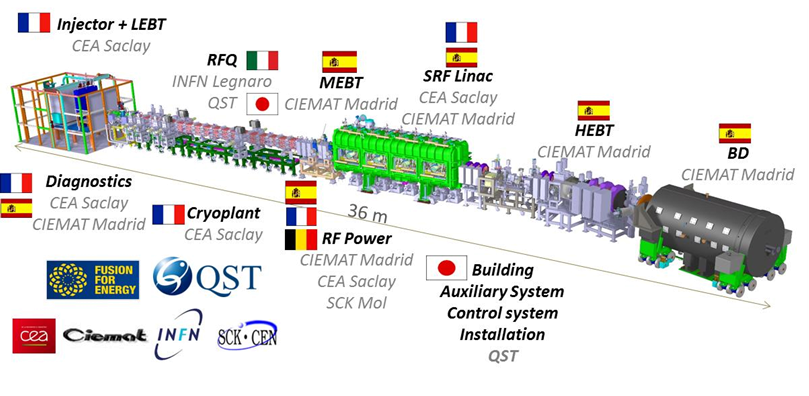 Yesterday there were two questions

Why ImPACT is pursuing QWRs?
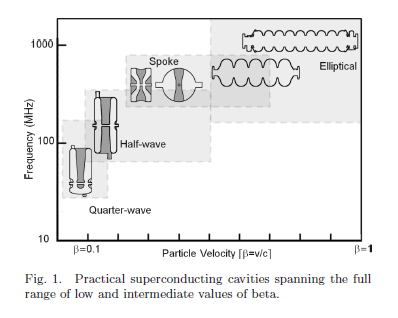 M. Kelly, Superconducting Radio-Frequency Cavities for
Low-Beta Particle Accelerators, Reviews of Accelerator Science and Technology Vol. 5 (2012) 185–203
Has been properly assessed in BISOL injecting D+ at 50 keV 
for higher currents tan 10 mA?


Actually, 
the lower the energy, the space charge drawback is more severe
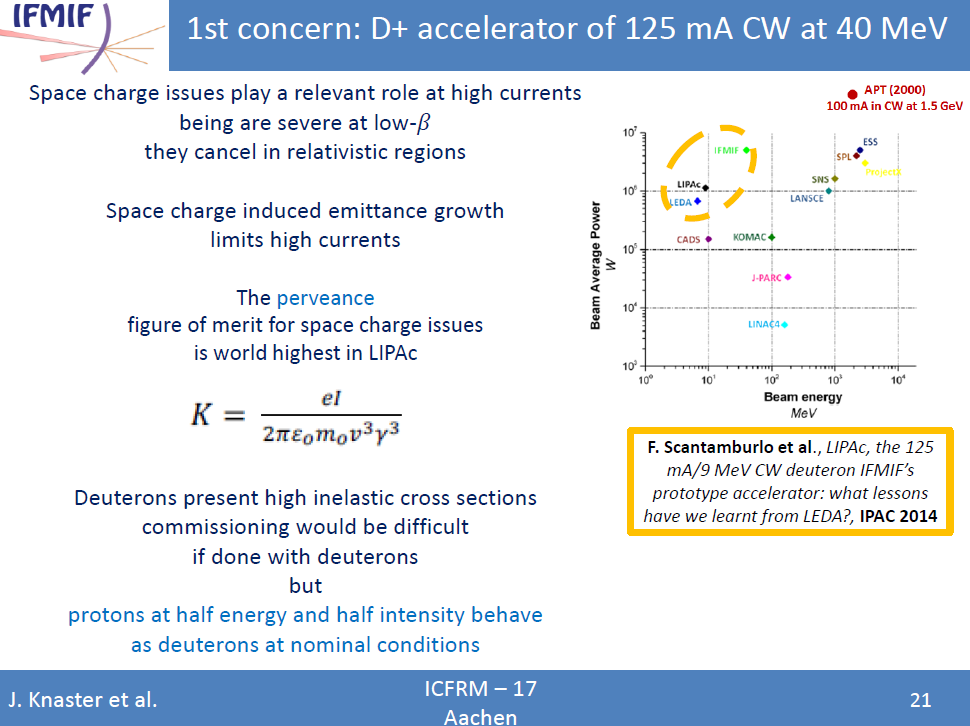 Another question raised 
about availabilities

ADS dream with challenging availabilities
IFMIF has a careful RAMI analysis
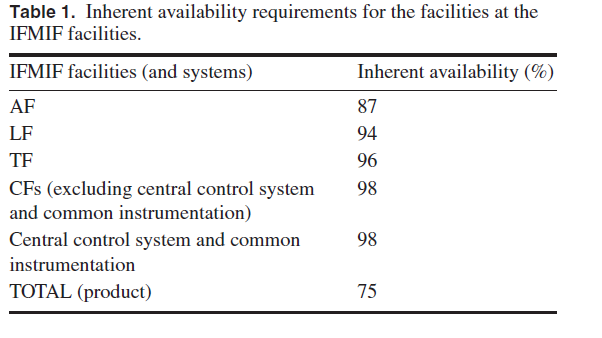 J. Knaster et al, Overview of IFMIF/EVEDA project, Nuclear Fusion 57 (2017) 102016
A topic not addressed 
but challenging 
is beam instrumentation

High powers 
prevent interceptive diagnostics

Low energies 
makes challenging non-interceptive diagnostics

High power & Low energy beams
becomes an entertaining scenario
Where is the limit of currents in CW through a HWR?

We now know that is at 10 mA

LIPAc will show that 125 mA is feasible

Why not dreaming >1 A?

Anyhow, 
don’t forget what means 1 MW beam power flying 
at few cm of structures at 4 K